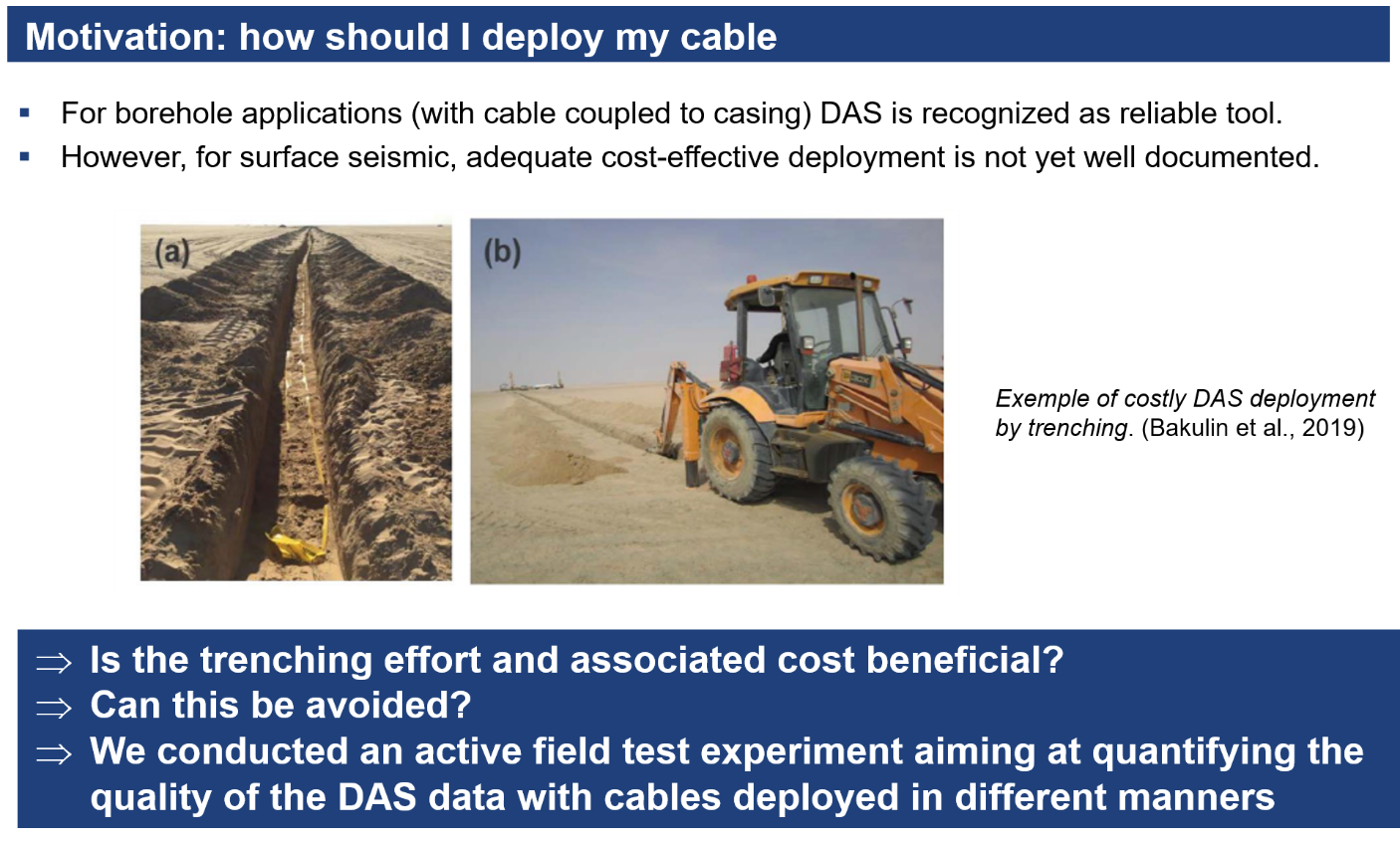 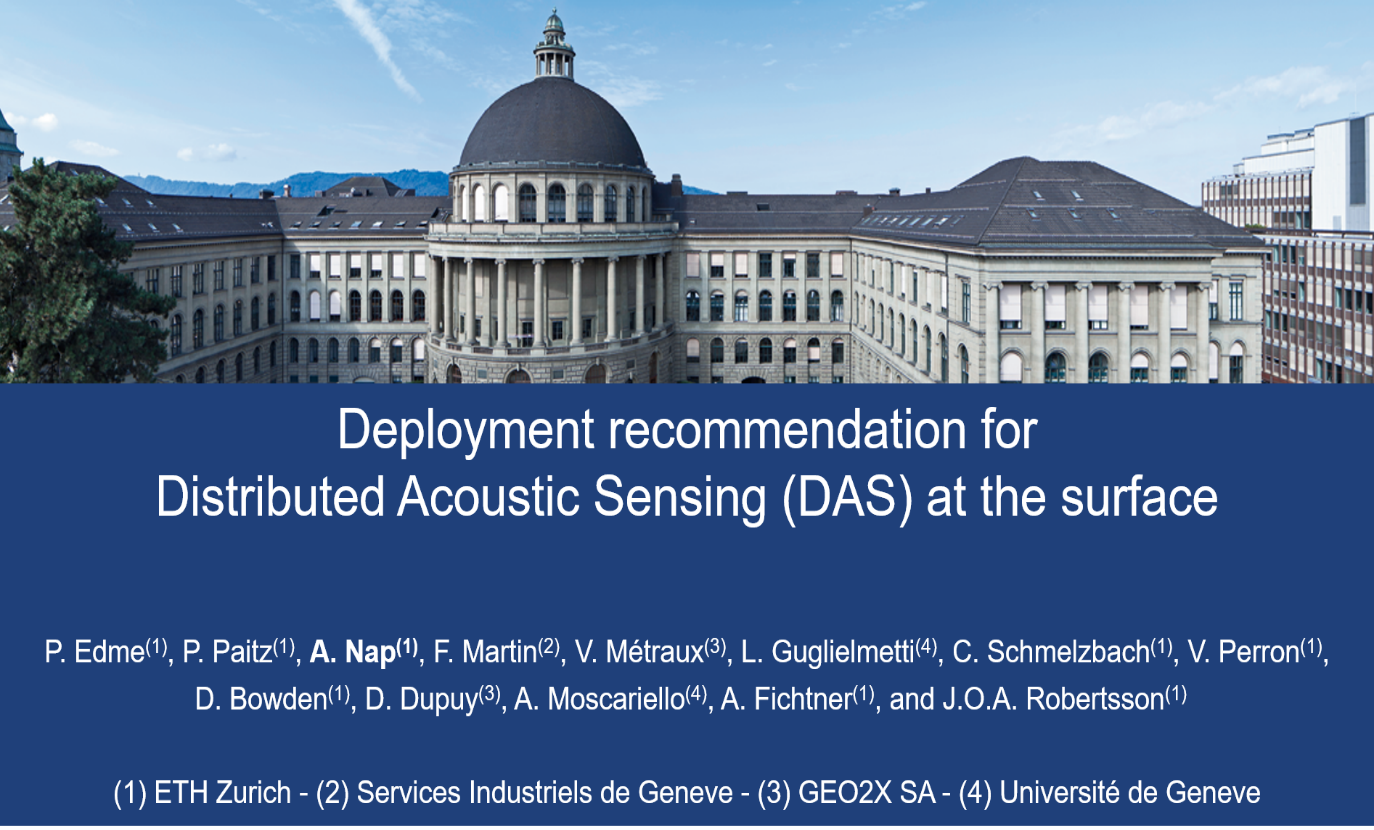 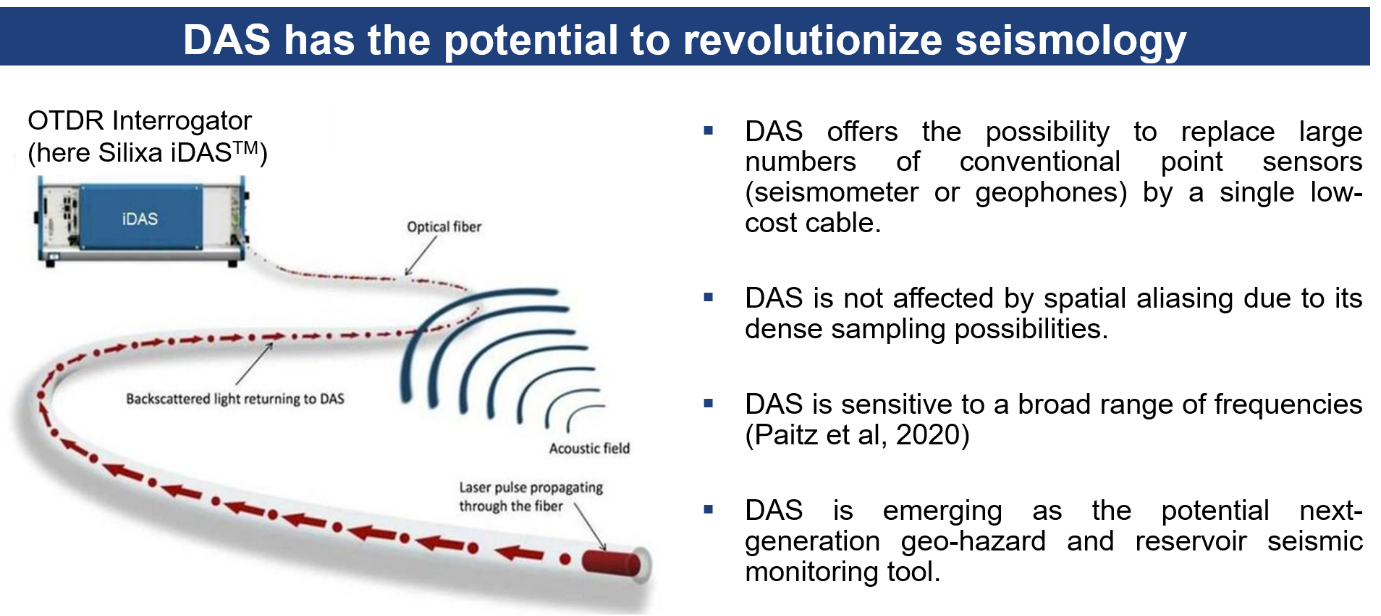 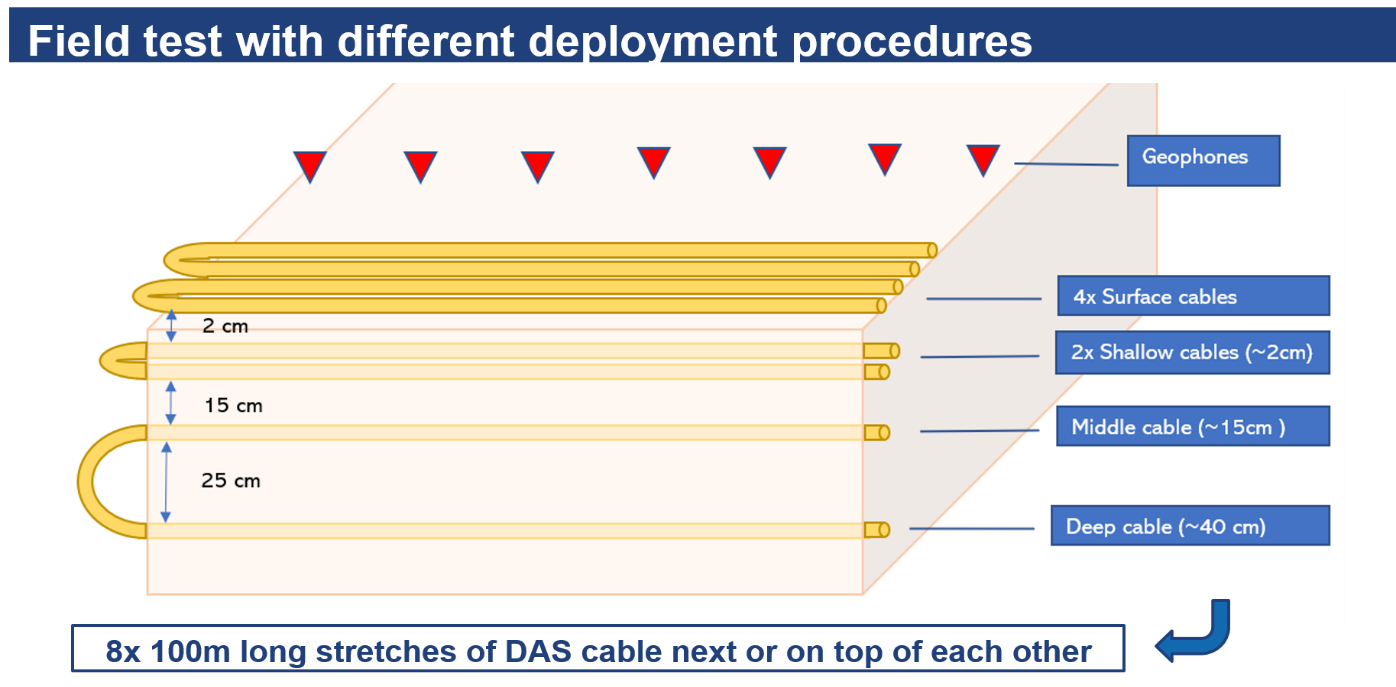 © All Rights Reserved – Edme et al., 2020
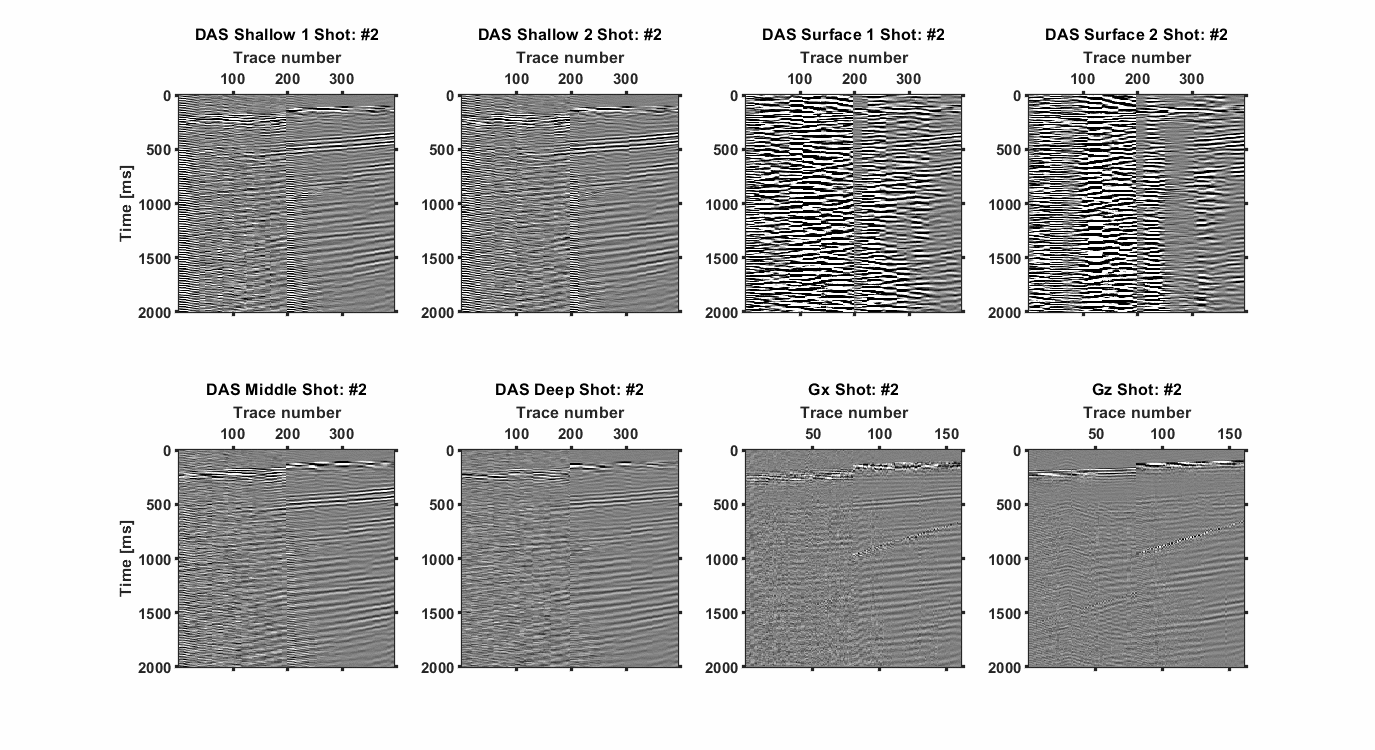 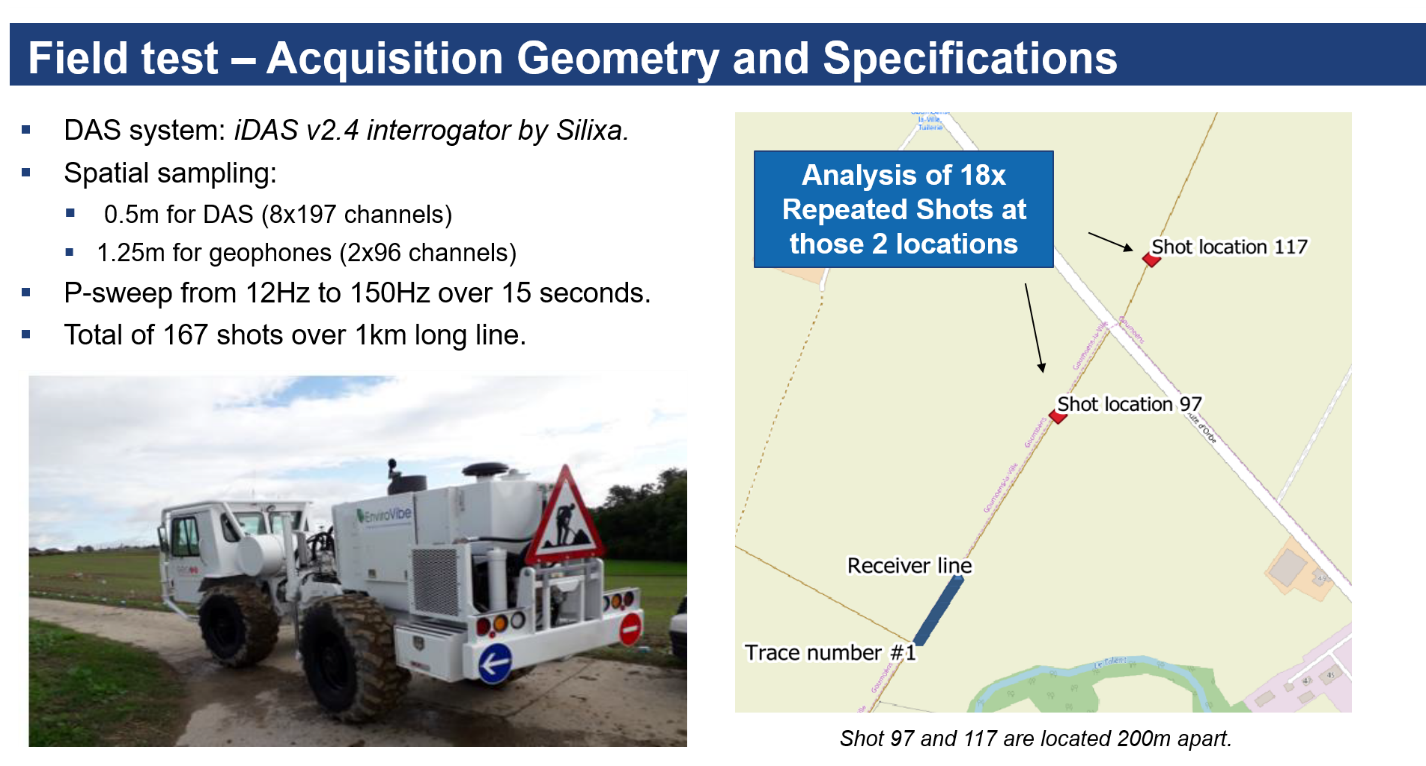 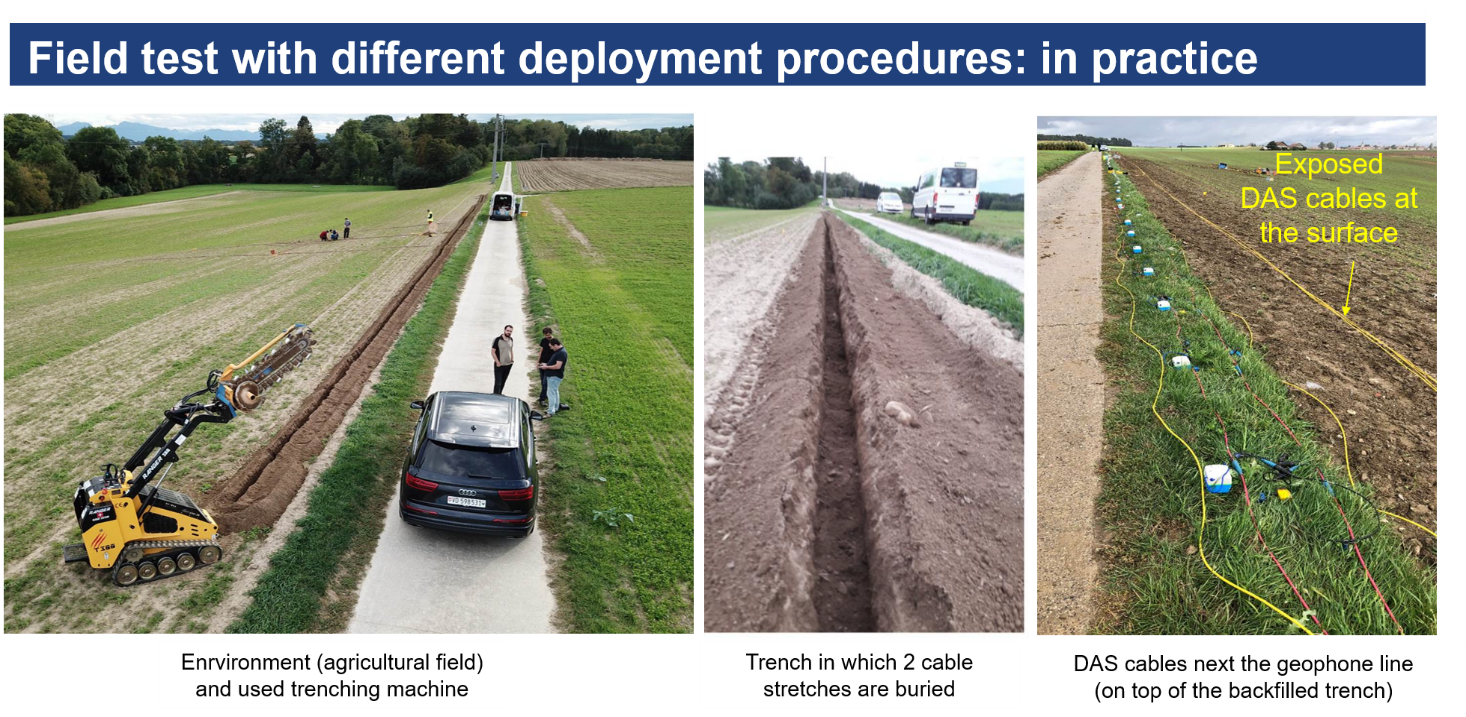 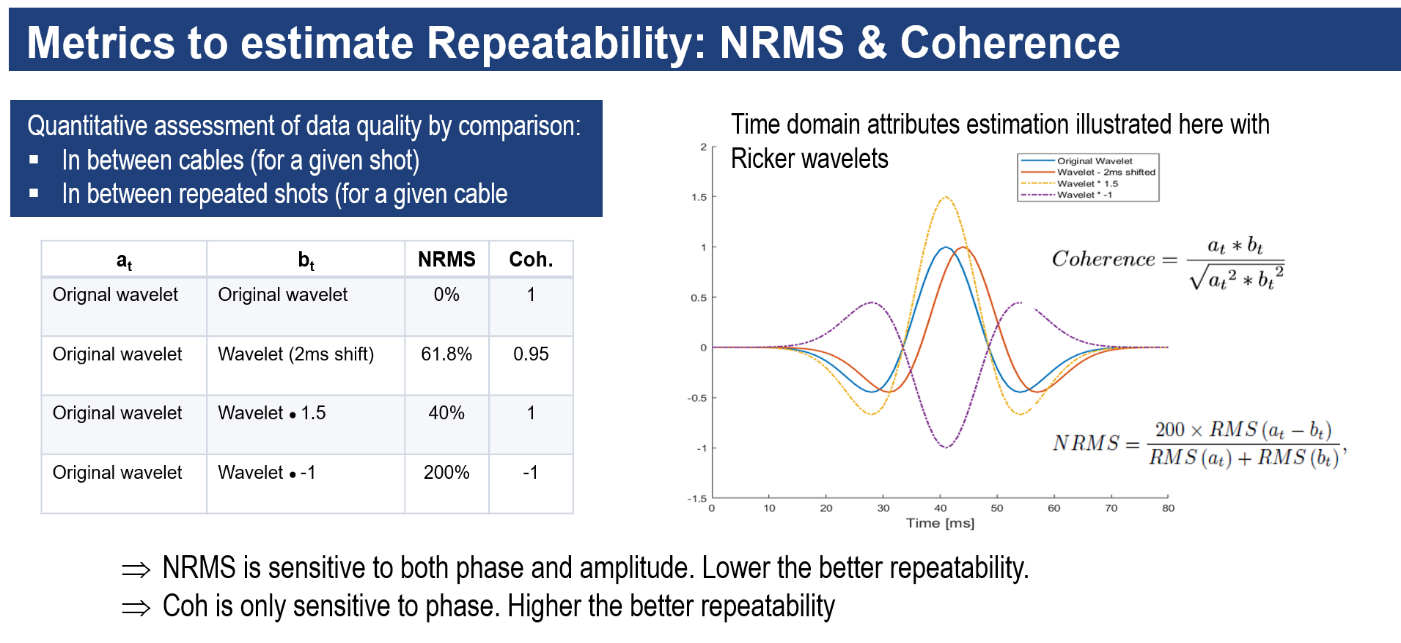 © All Rights Reserved – Edme et al., 2020
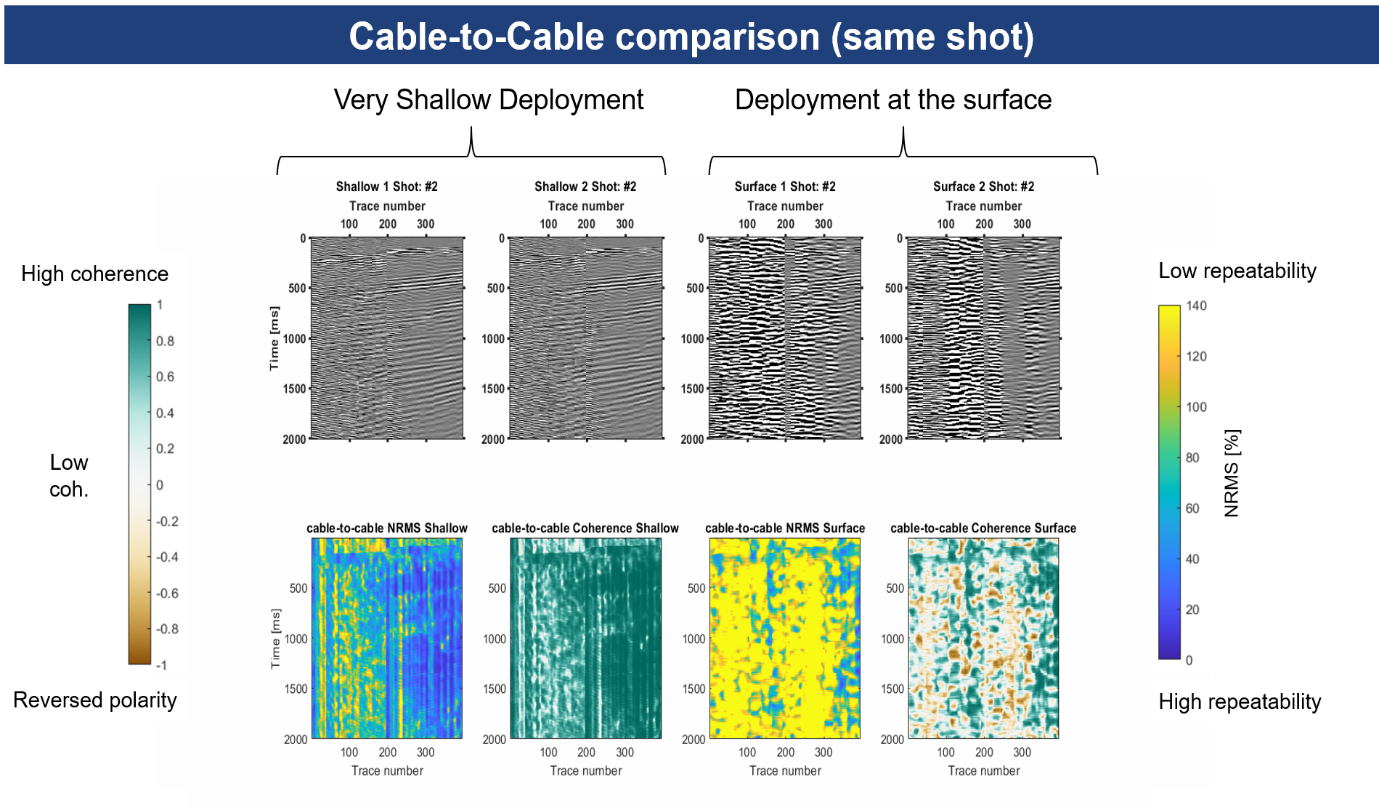 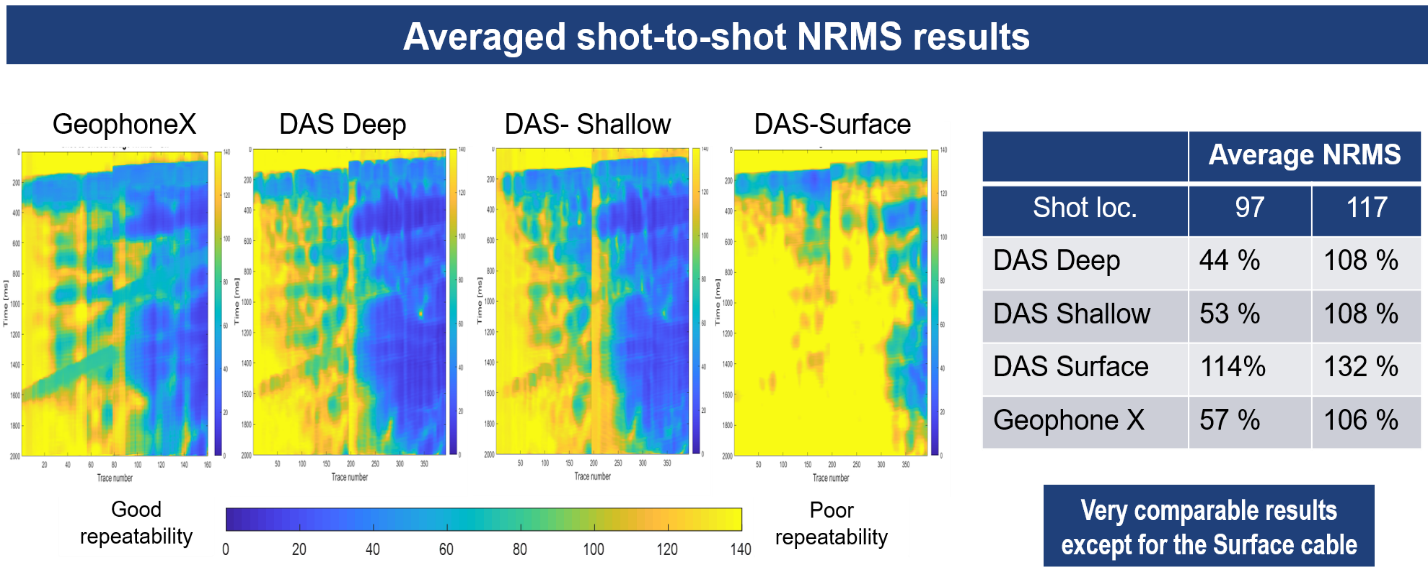 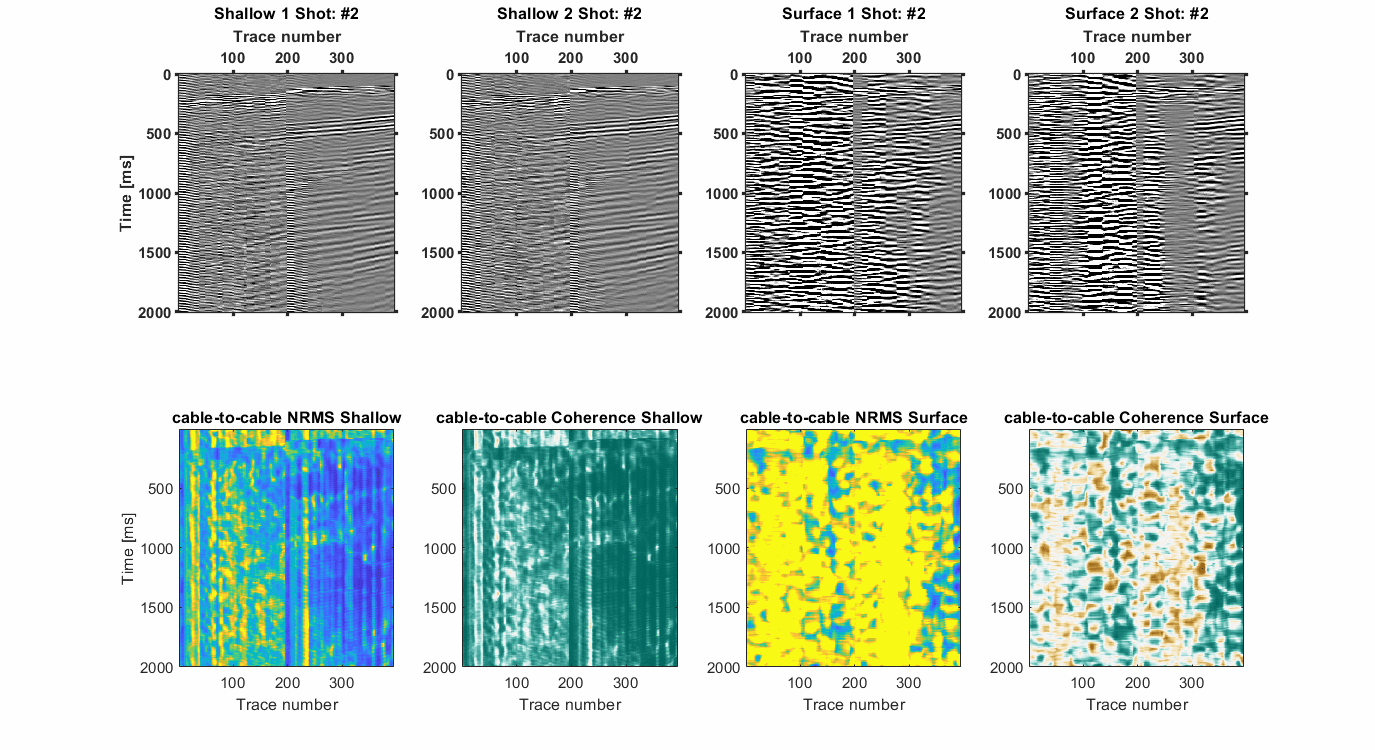 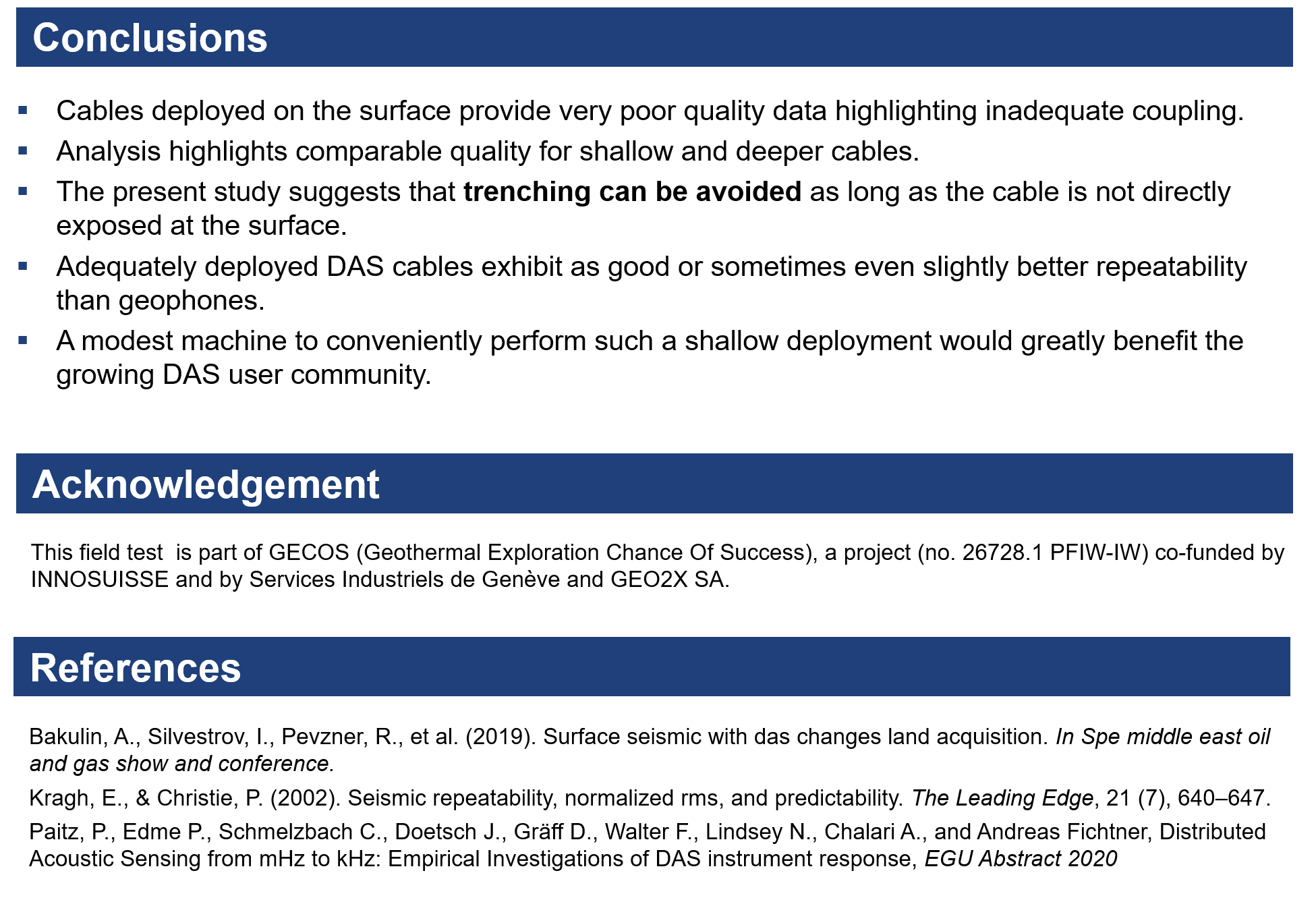 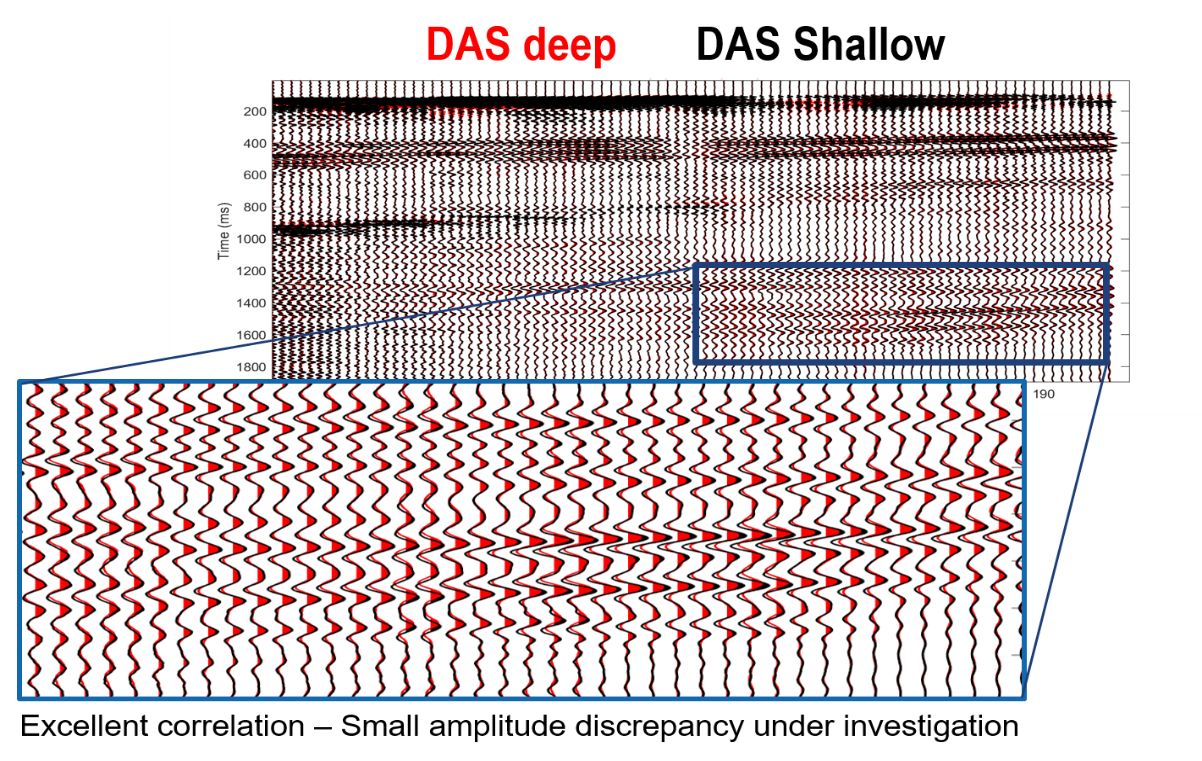 © All Rights Reserved – Edme et al., 2020